Hardware for Gas mixing ZEK type
Ian
7 Feb 2025
List of principle elements/components

Rota meters (x3 for 3 gases)
Coupling flex loop type
Stepper motors ( 3d printer type)
Flow sensor (XXXX)
Adaptor elements to link the Rota meter to the SM.
Arduino Micro controller or ESP32 etc
Arduino kit for cables, display etc
Piping & Unions
Mixer volume if possible.
A self mounted on an empty rack
Rota meters and 15 turn valve
( Analogue flow meters)
Flex coupling

“Double loop coupling “ are a good solution as rigid in phi but flexible along the rotational axis .

Aliexpress are cheap and good range
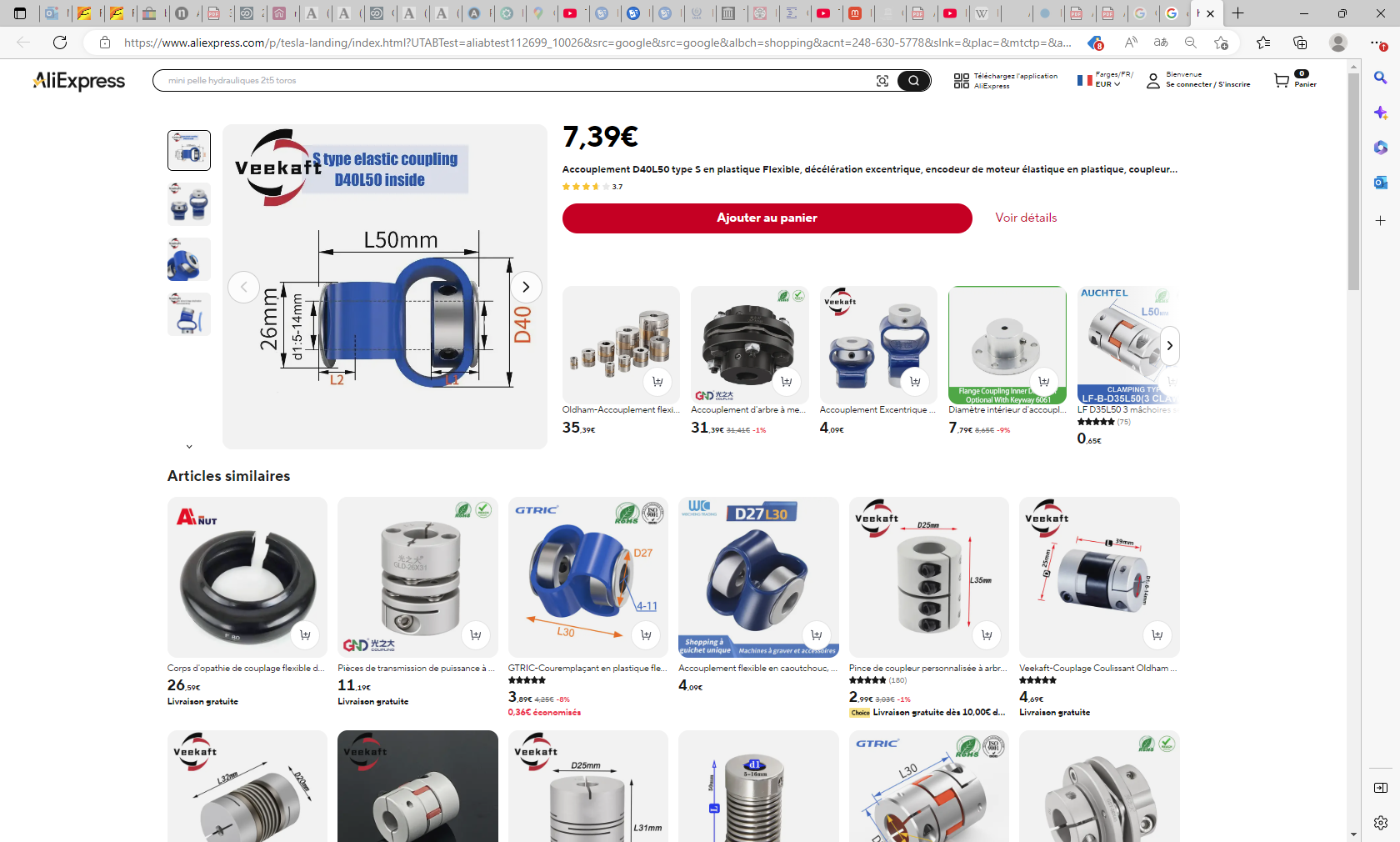 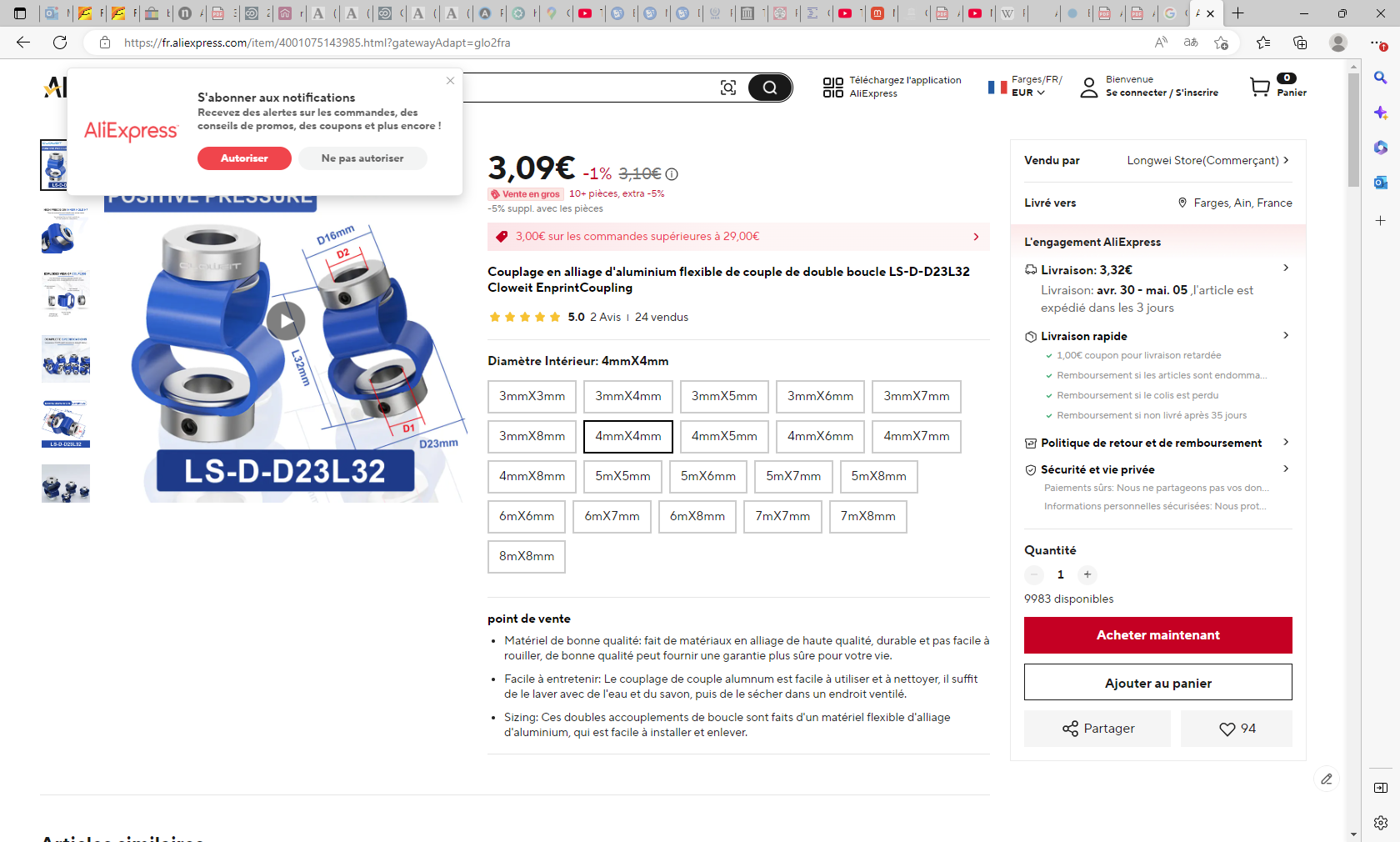 https://fr.aliexpress.com/item/4001075143985.html?gatewayAdapt=glo2fra
Stepper motors ( 3d printer type) with deicated connector and cables & driver
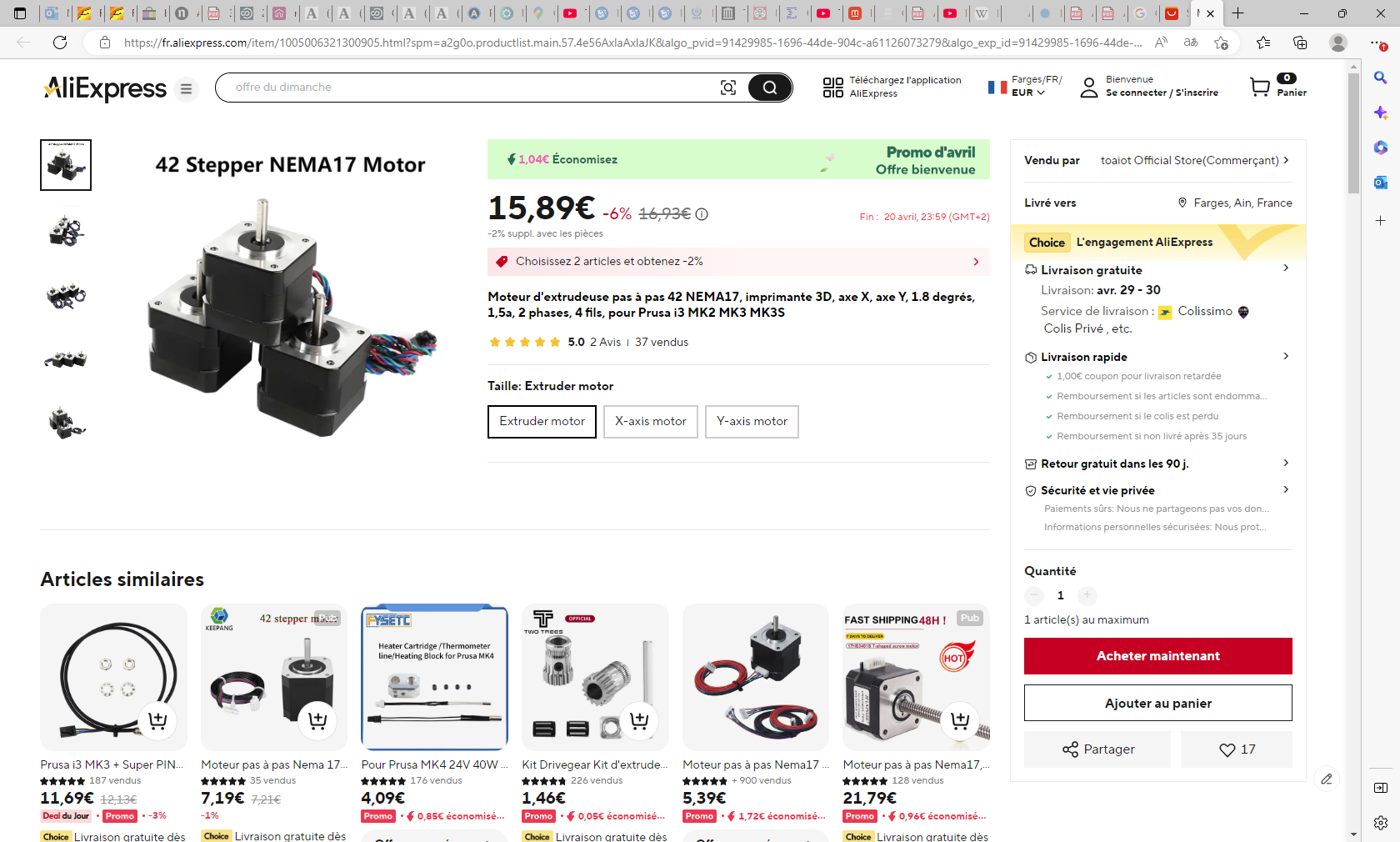 Moteur d'extrudeuse pas à pas 42 NEMA17, imprimante 3D, axe X, axe Y, 1.8 degrés, 1,5a, 2 phases, 4 fils, pour Prusa i3 MK2 MK3 MK3S - AliExpress
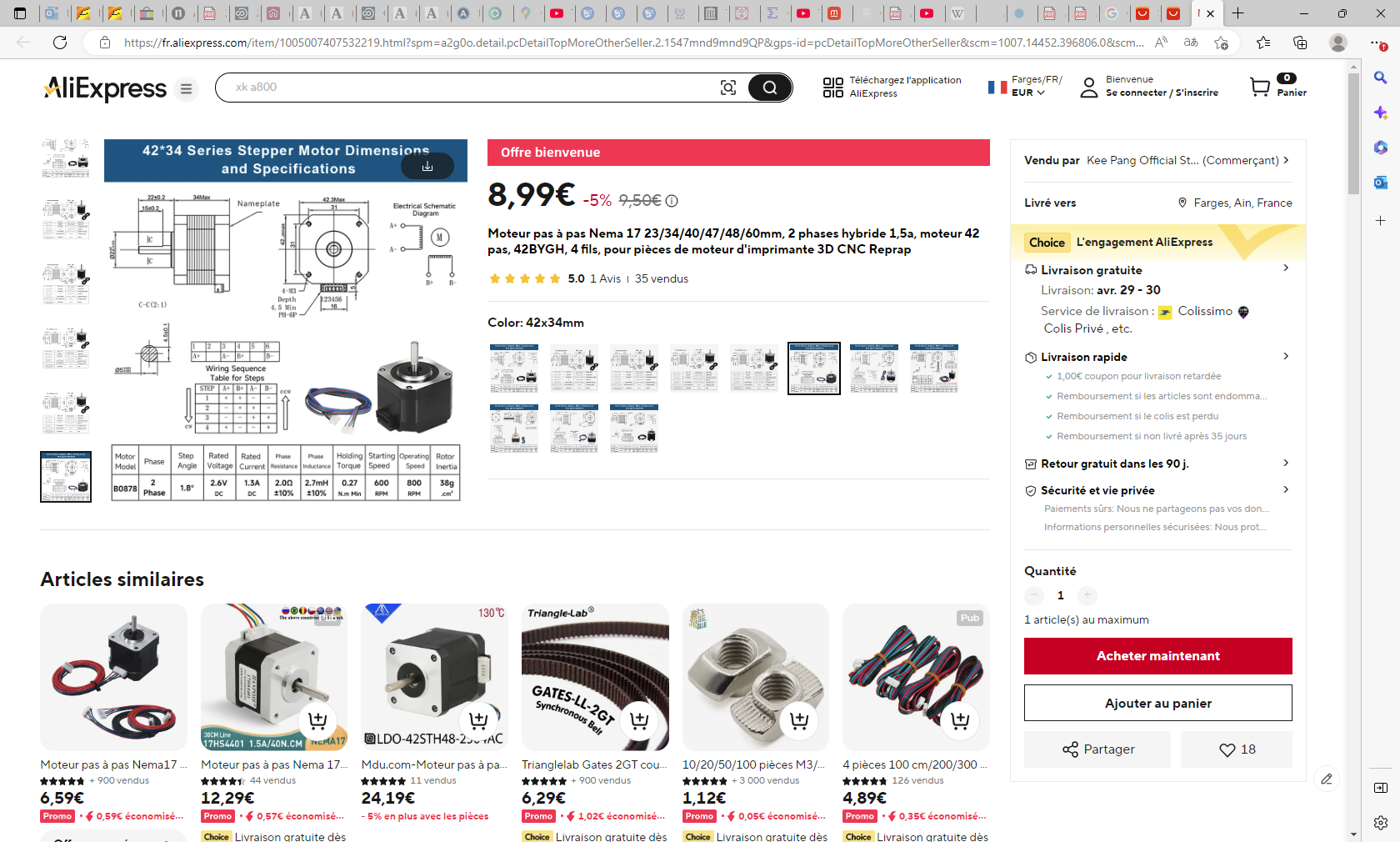 Moteur pas à pas Nema 17 23/34/40/47/48/60mm, 2 phases hybride 1,5a, moteur 42 pas, 42BYGH, 4 fils, pour pièces de moteur d'imprimante 3D CNC Reprap - AliExpress 7
Flow sensor (XXXX)
Nota 6 L/hr & 60 L/hr
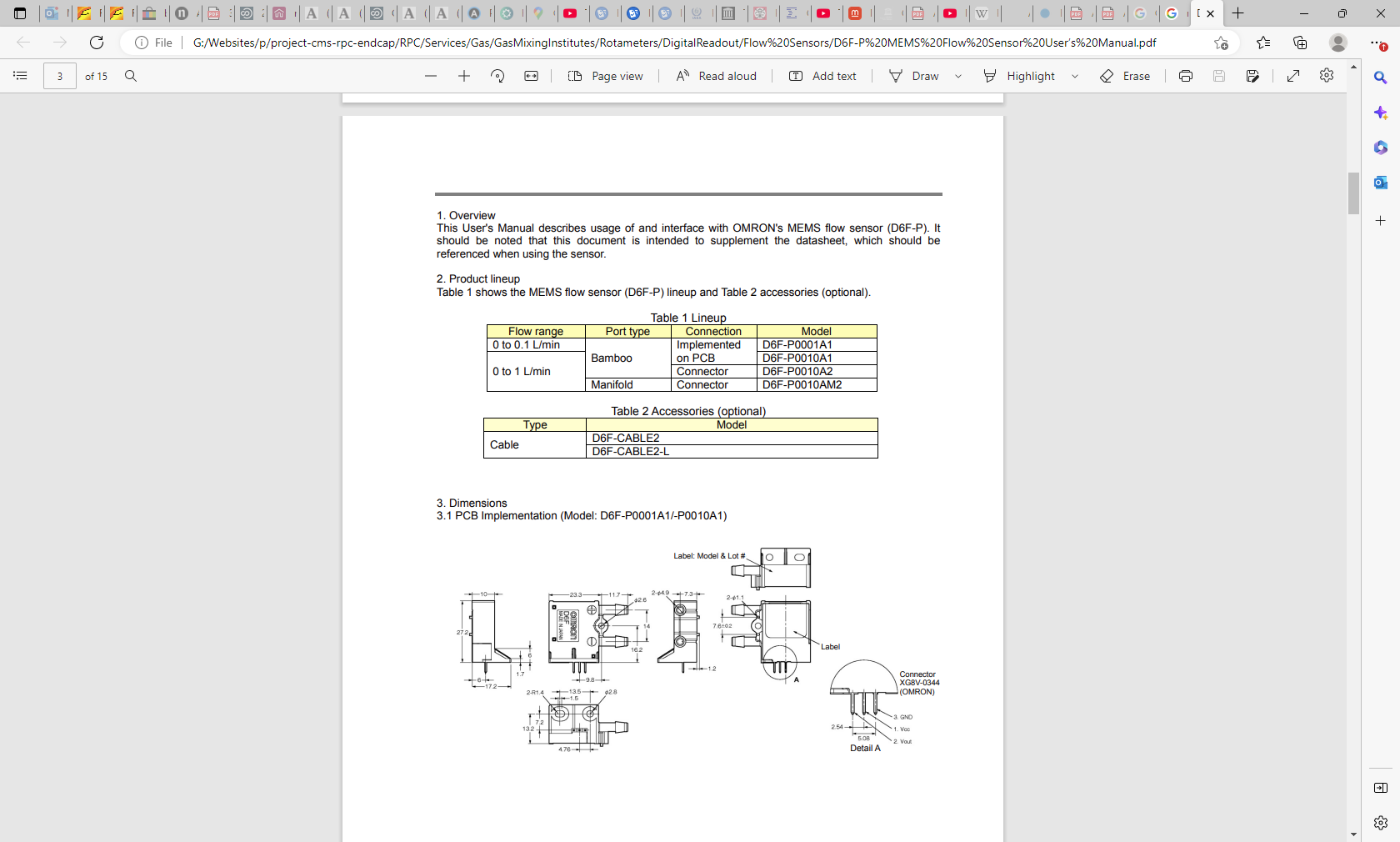 http://project-cms-rpc-endcap.web.cern.ch/rpc/Services/Gas/GasMixingInstitutes/Rotameters/DigitalReadout/Flow%20Sensors/
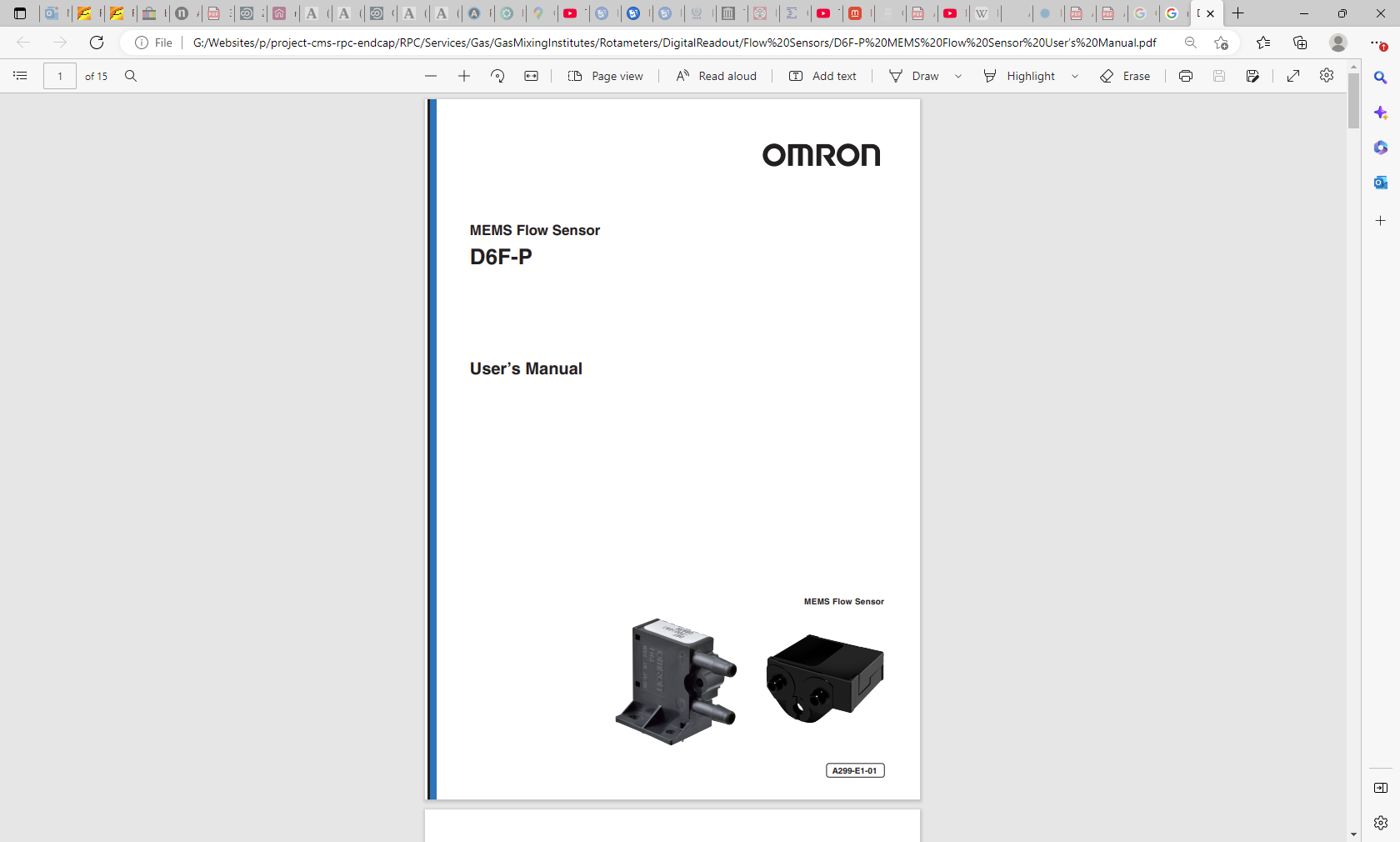 Adaptor elements to link the Rota meter to the SM
Arduino Micro controller or ESP32 etc
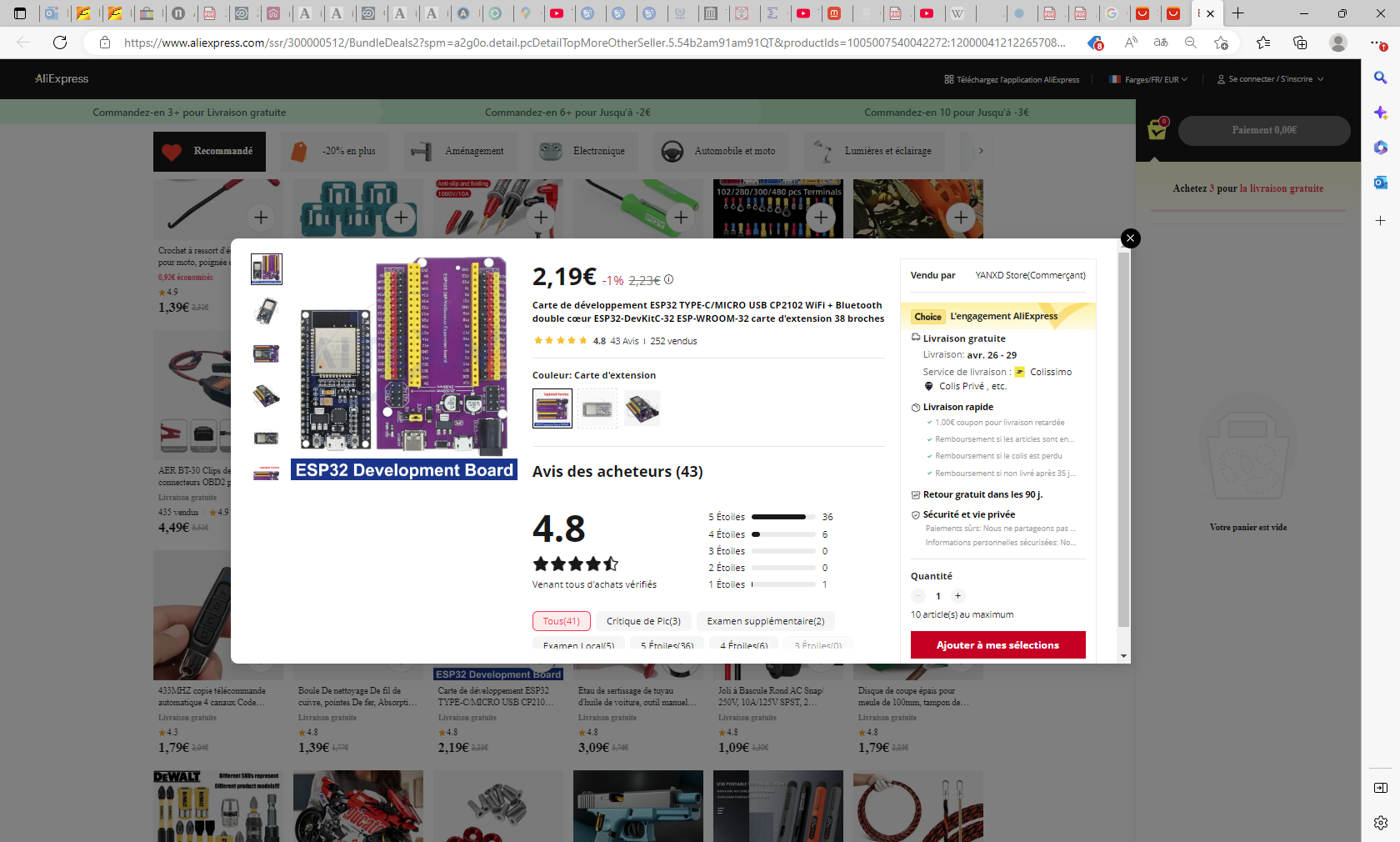 Carte de développement ESP32 TYPE-C/MICRO USB CP2102 WiFi + Bluetooth double cœur ESP32-DevKitC-32 ESP-WROOM-32 carte d'extension 38 broches
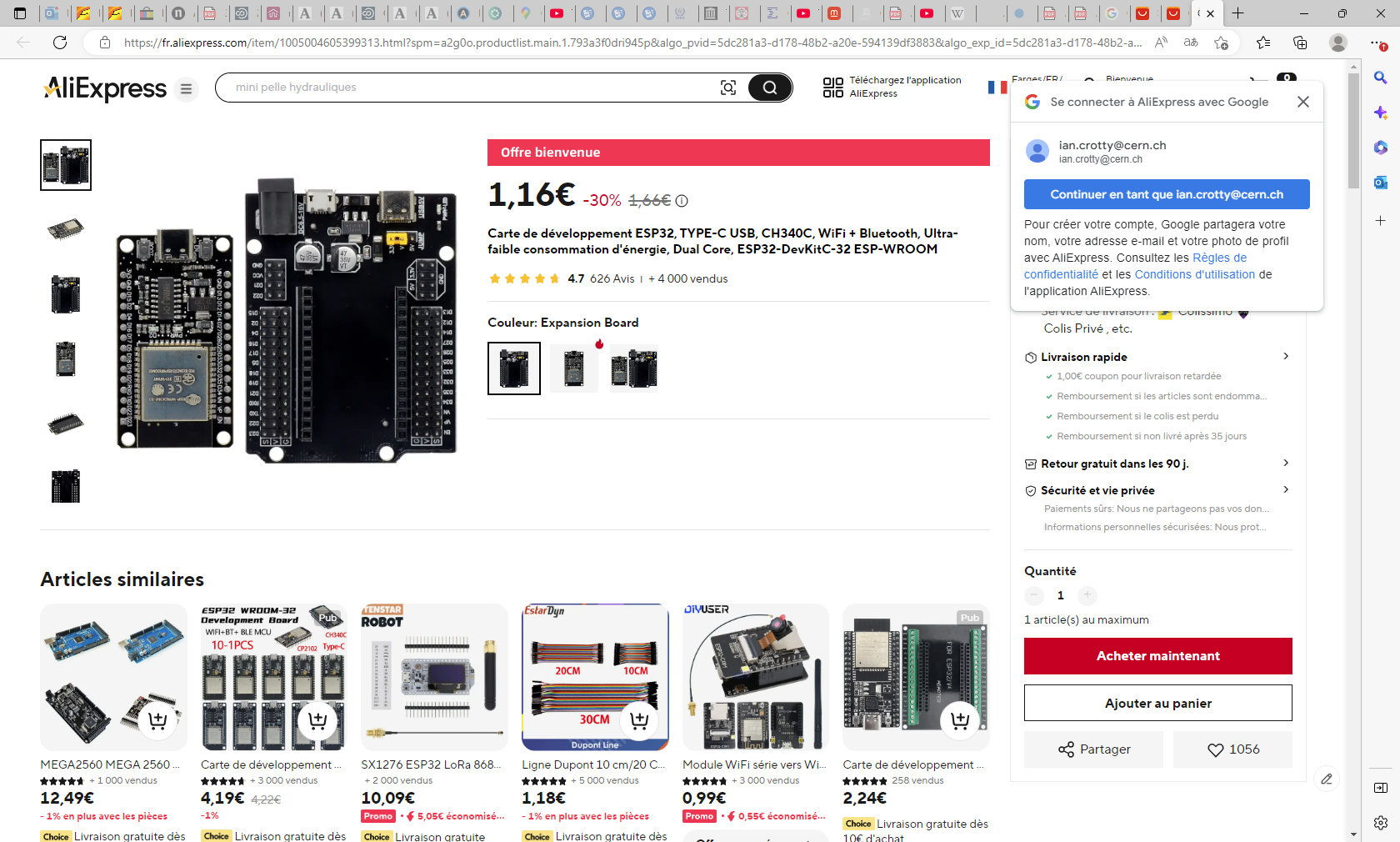 Carte de développement ESP32, TYPE-C USB, CH340C, WiFi + Bluetooth, Ultra-faible consommation d'énergie, Dual Core, ESP32-DevKitC-32 ESP-WROOM - AliExpress 502
Arduino kit for cables, display etc
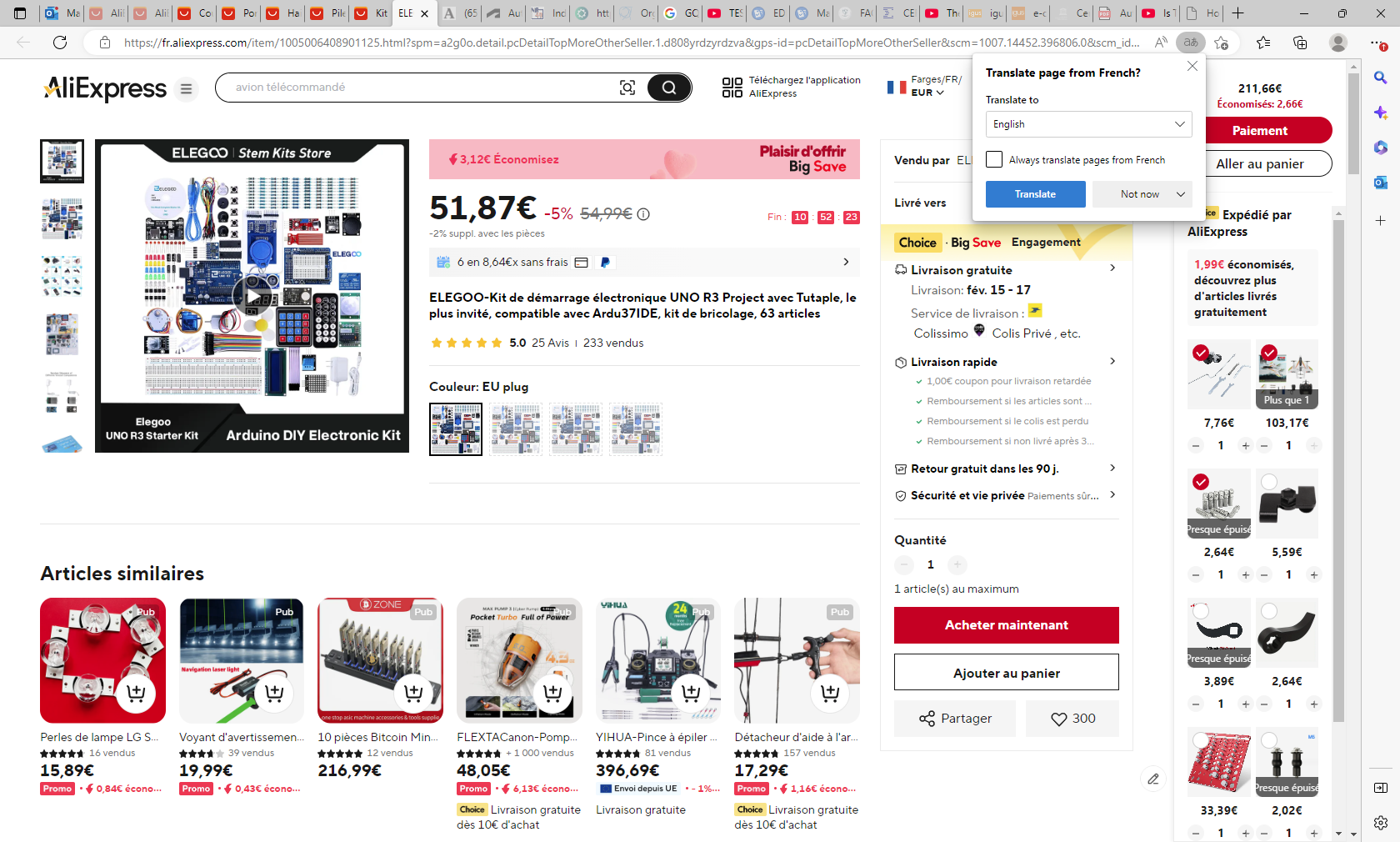 ELEGOO-Kit de démarrage électronique UNO R3 Project avec Tutaple, le plus invité, compatible avec Ardu37IDE, kit de bricolage, 63 articles - AliExpress 502
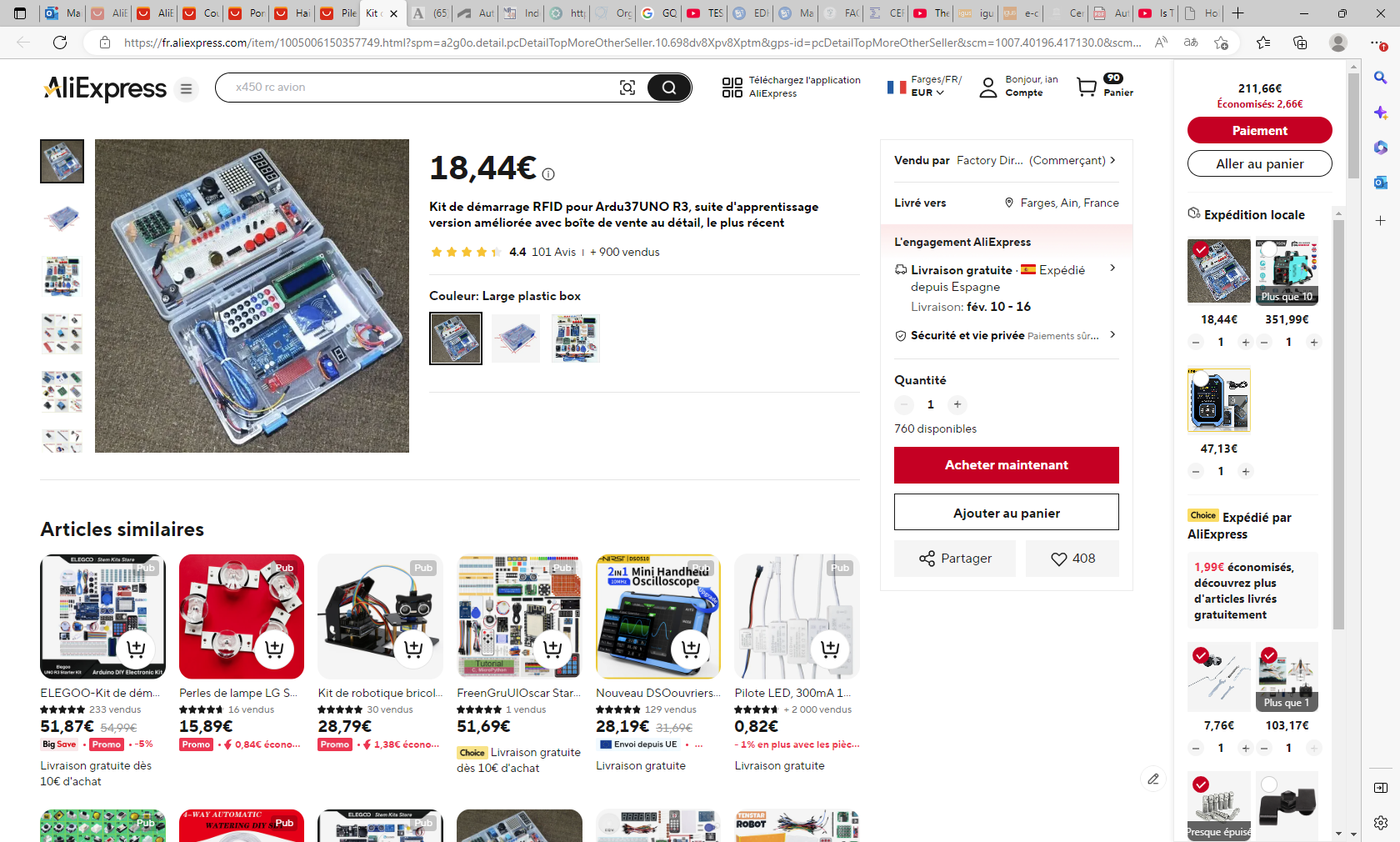 Kit de démarrage RFID pour Ardu37UNO R3, suite d'apprentissage version améliorée avec boîte de vente au détail, le plus récent - AliExpress 502
Piping & Unions
Mixer volume if possible.
All mounted on an empty rack
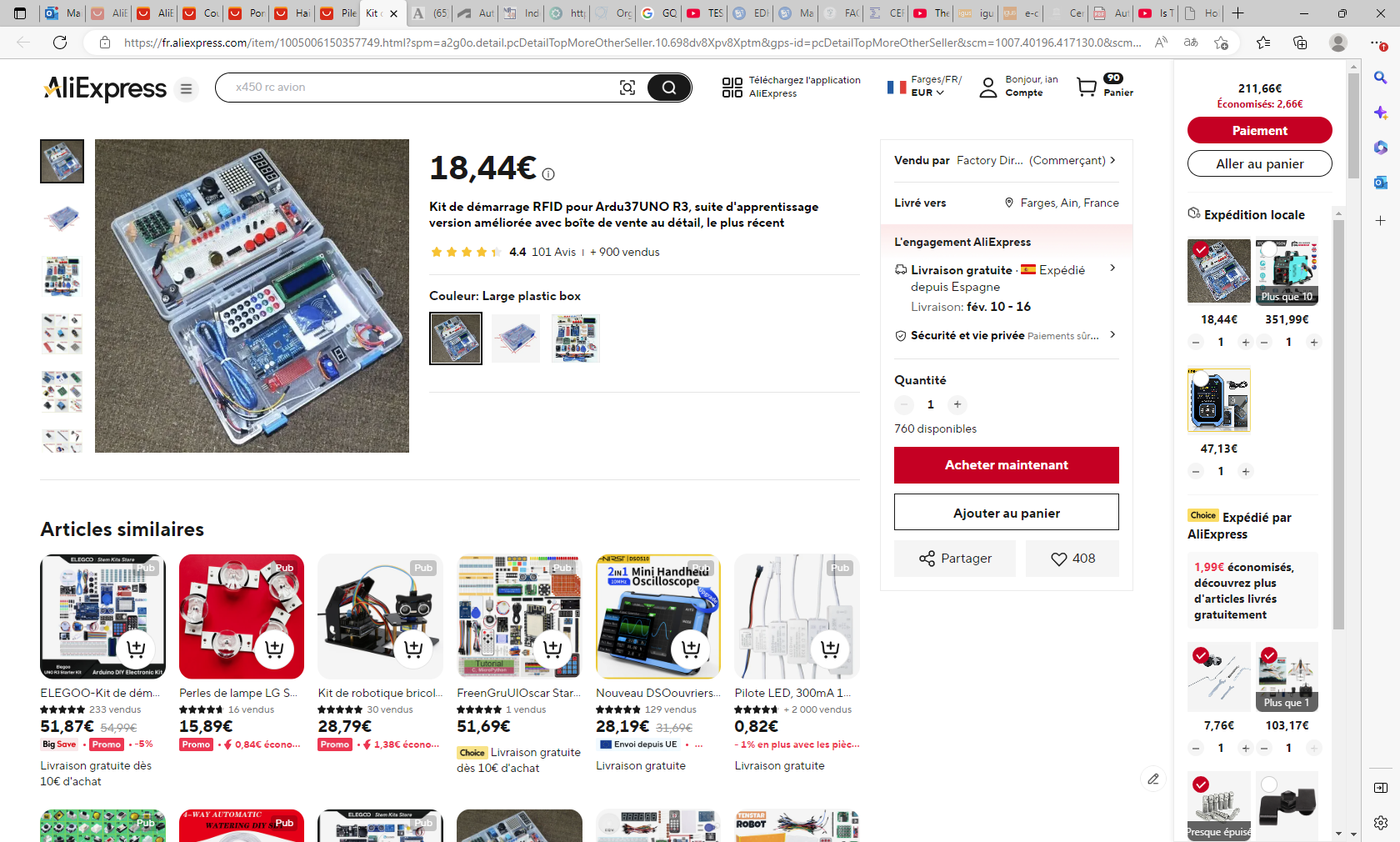 Kit de démarrage RFID pour Ardu37UNO R3, suite d'apprentissage version améliorée avec boîte de vente au détail, le plus récent - AliExpress 502
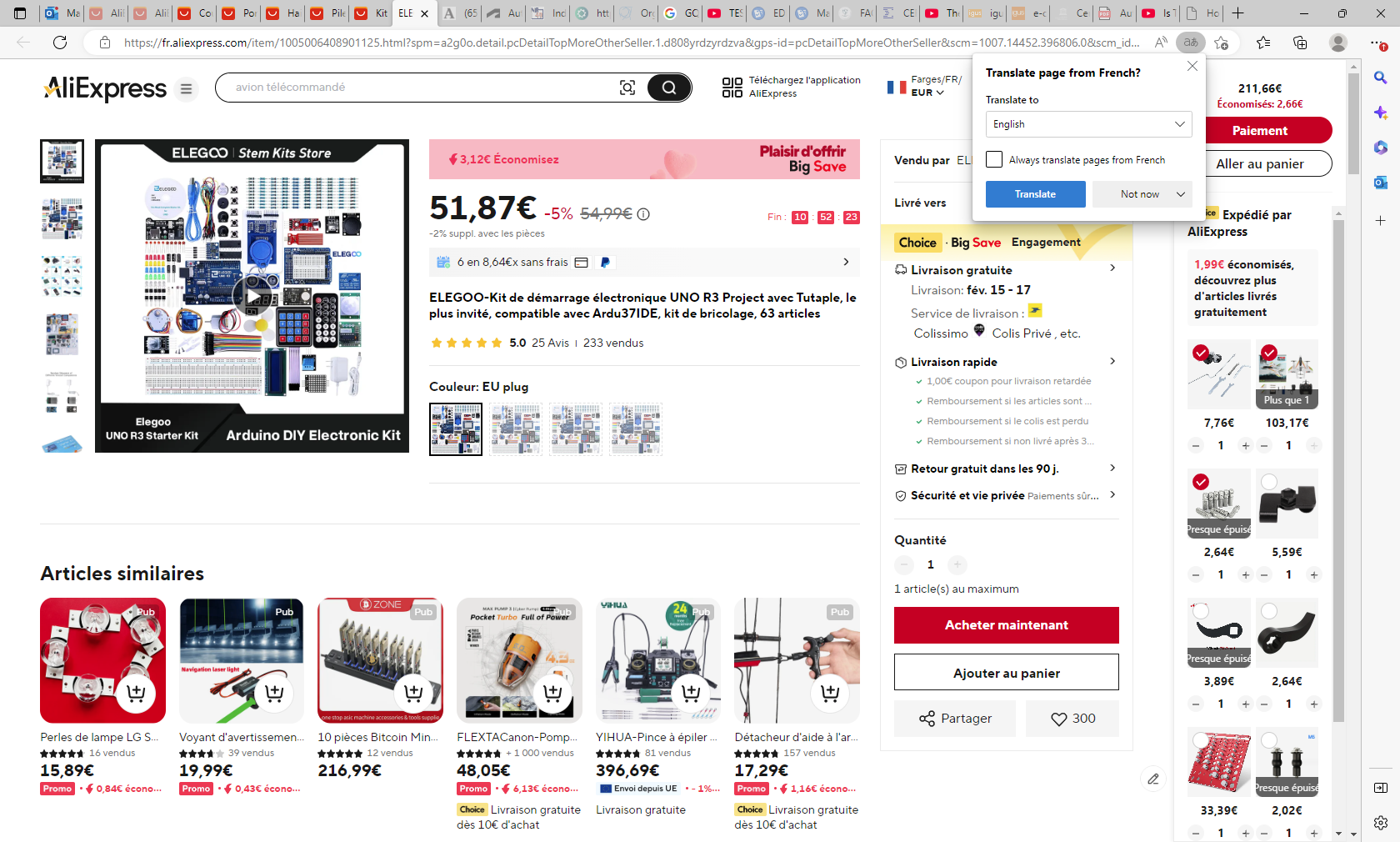 ELEGOO-Kit de démarrage électronique UNO R3 Project avec Tutaple, le plus invité, compatible avec Ardu37IDE, kit de bricolage, 63 articles - AliExpress 502